Objetivo:
Construir un cuento por medio de la escritura, respetando su estructura, conectores y coherencia
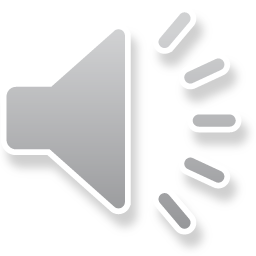 Recordemos…
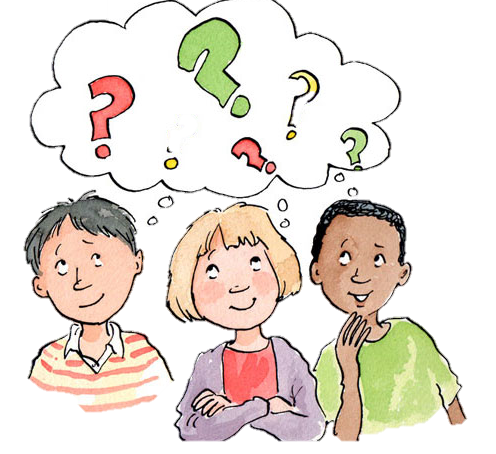 ¿Qué tipos de textos conoces? 

Menciona un ejemplo de texto literario y uno no literario 

¿Qué diferencias hay entre ellos?
¡Es muy importante que tengas tu guía!

 Ahí debes responder estas preguntas en el ítem I
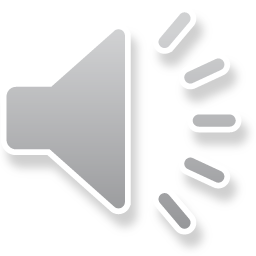 Elige al menos dos personajes + un lugar + un conflicto:
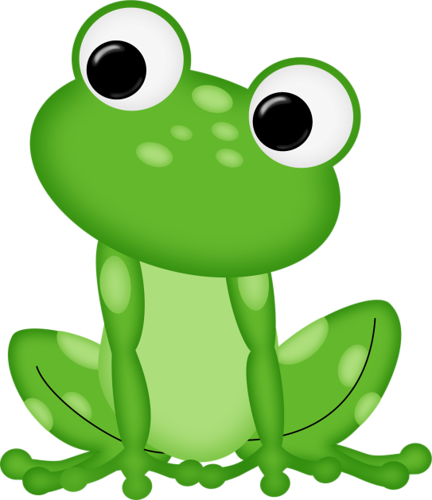 (Responde en el ítem II de tu guía)
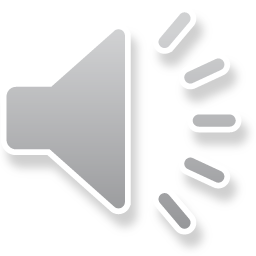 El cuento
Presenta una estructura:
https://www.youtube.com/watch?v=e8XSKqHsYdU
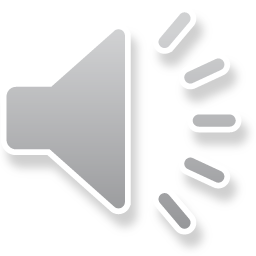 Conectores para redactar un cuento
Esto ayudará a que el texto presente un orden en las ideas y una coherencia con la estructura del texto.
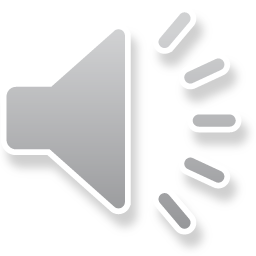 ¡Es hora de crear tu propio cuento!
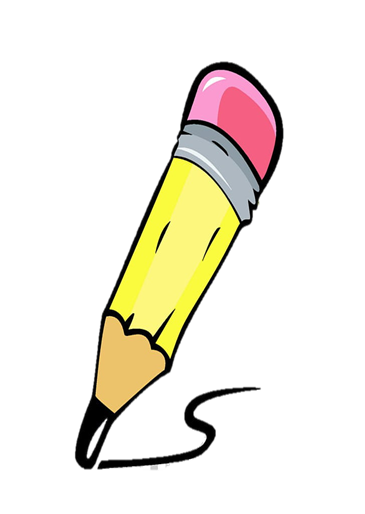 Dirígete al ítem III de tu guía y recuerda utilizar los personajes, lugar y conflicto escogidos al inicio de la clase, para poder realizar la actividad
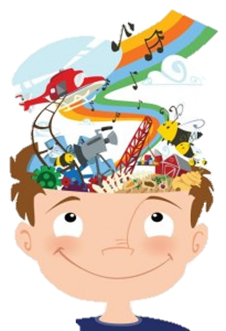 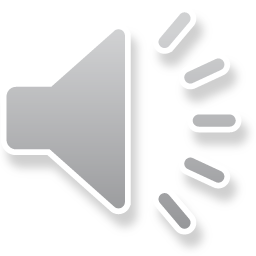 ¿Terminaste de crear?
Ahora, para finalizar nuestra clase, responde las siguientes preguntas en tu guía 
(ítem IV)
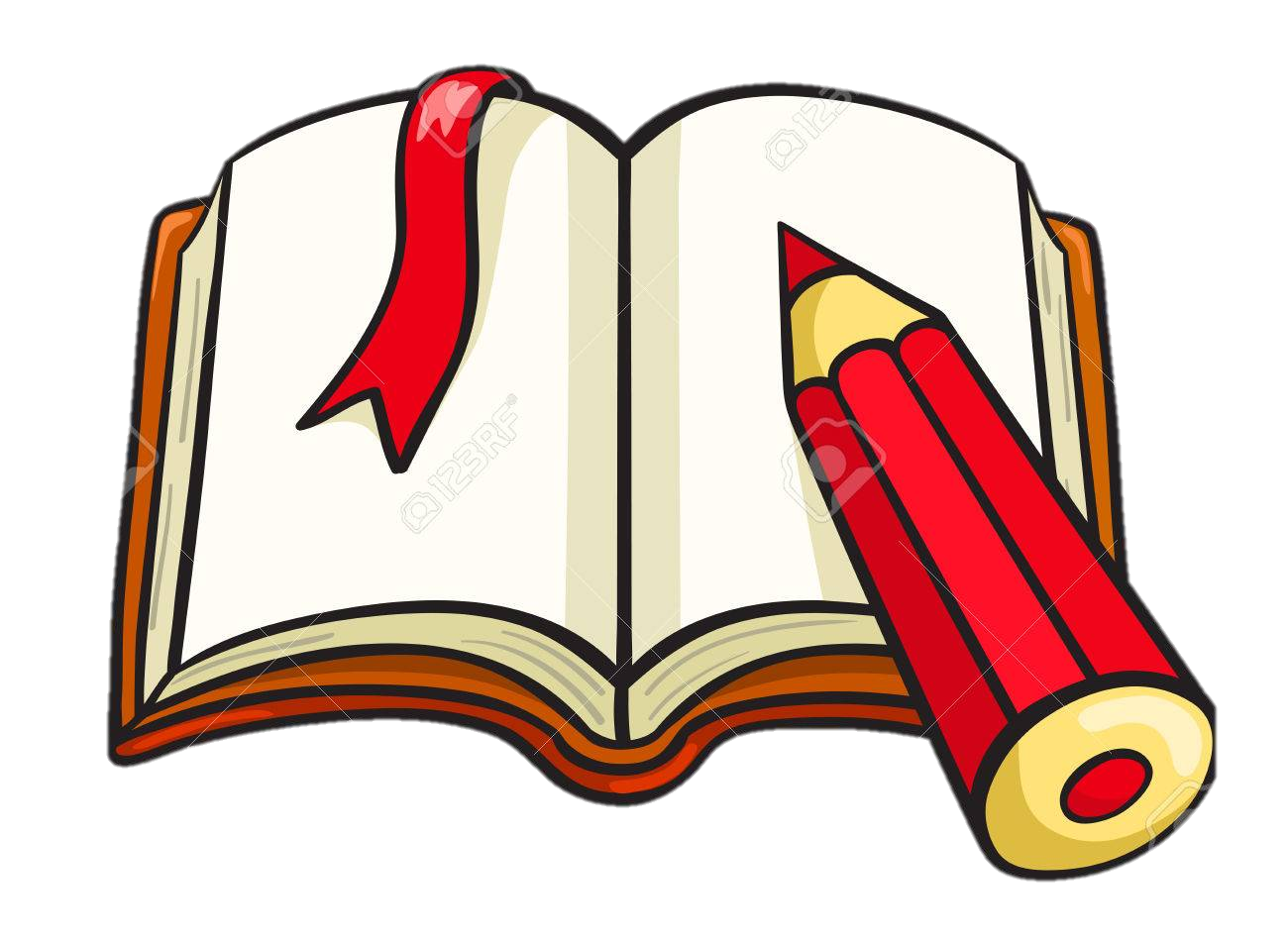 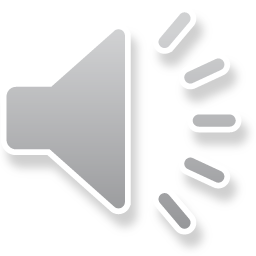 ¡Muchas gracias, hasta la próxima!
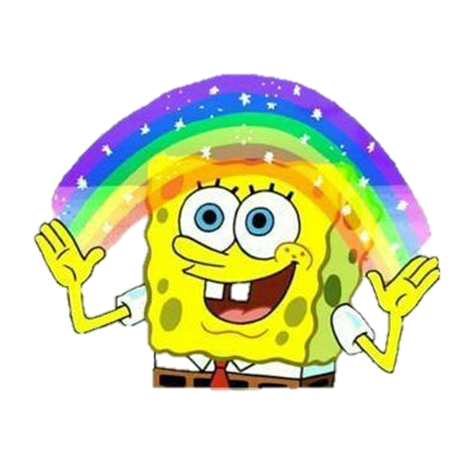 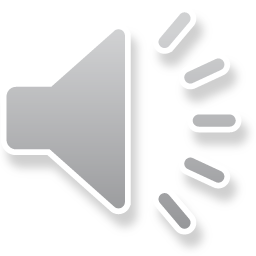